これからの日本の未来を担う学生の皆様へ
出張講座のご案内
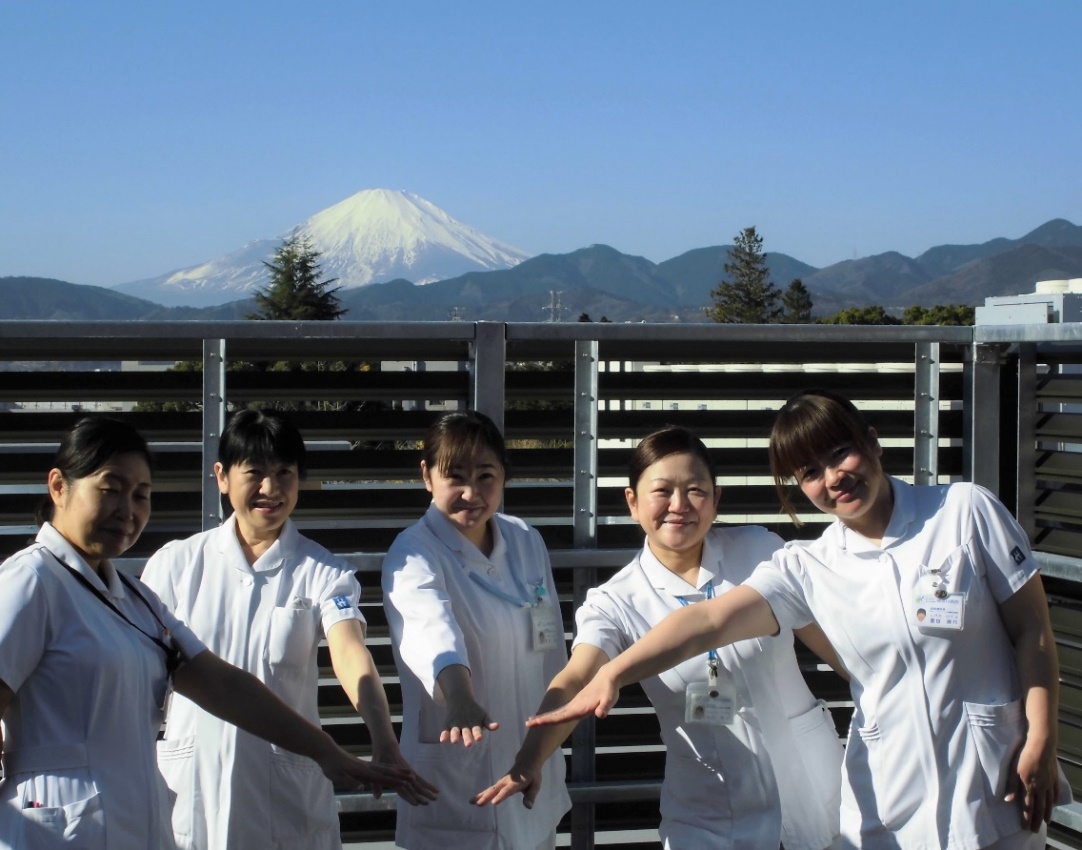 内	容
日	時
費用　無料
内容　認定看護師による講義　
テーマ｢知っておきたい感染症の知識｣
　　　｢ちょっと役立つスキンケア｣ 等
　　　※テーマはご相談に応じます
期間：令和5年7月～令和6年3月末
時間：平日　9:00 ～ 15:30
実施：45分
会	場
御校へ出張致します
国立病院機構神奈川病院  副看護部長(高橋）
ご予約・お問い合わせ先
〒257‐8585 神奈川県秦野市落合666‐1
TEL：0463‐81‐1771　内線8700